Mercado de Capitais
Debêntures


Prof. Dr. Tabajara Pimenta Junior
FEA-RP/USP
Debere
Debentur
Debênture
Latim
Inglês antigo
Português
Dever, ou aquilo que deve ser pago.
Debênture
Mercado de Capitais
S.A.
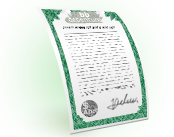 Um valor mobiliário.
Emitido por S.A.
Título de dívida de longo prazo.
O debenturista é um credor.
Direitos na Escritura de Emissão.
PC
Debêntures
PNC
ATIVOS
PL
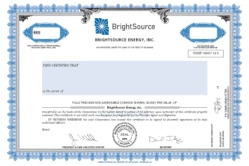 Ações
Debêntures
Captação de recursos junto ao público
Prazos longos e juros mais baixos
Legislação específica
Com juros pré ou pós fixados
Adequação aos fluxos de caixa da empresa
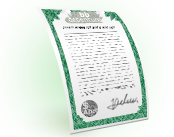 Emissores de Debêntures
Debêntures: Remuneração
Juros pré-fixados
Juros pós-fixados
Juros + participação no lucros
Juros + prêmio de reembolso
Juros + participação + prêmio
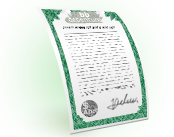 Debêntures com juros pré ou pós fixados
Debêntures
Emissões e séries
Nominativa ou Escritural
Conversível, Simples ou Permutável
Diferentes tipos de vencimento
Diferentes tipos de amortização e resgate
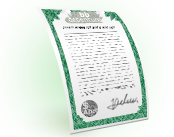 Debêntures Nominativas e Escriturais
Debêntures Nominativas

Emitidas em nome do investidor e com registro e controle de transferência na companhia emissora.


Debêntures Escriturais

Identificam o nome do investidor, mas ficam sob custódia de uma instituição financeira autorizada pela CVM.
Conversíveis, Simples e Permutáveis
Debêntures Conversíveis
Podem ser convertidas em ações da companhia emissora.



Debêntures Simples
Não podem ser convertidas em ações.



Debêntures Permutáveis
Permutáveis por ações ou outros ativos de terceiros detidos pela companhia emissora.
Debêntures: garantias e espécies
Garantia Real
Garantia Flutuante
Garantia Fidejussória
Espécie Quirografária
Espécie Subordinada
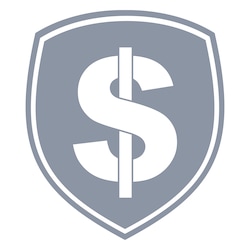 Debêntures: vencimento
Data específica
Evento específico
Perpétuas (sem vencimento!)
Debêntures: amortização e resgate
Resgate total na data de vencimento
Amortizações programadas
Resgate escalonado por séries
Resgates a mercado
Resgate antecipado (parcial ou total)
Debêntures: agente fiduciário
Integrante obrigatório da emissão
Dar proteção aos direitos e interesses dos debenturistas
Representa os debenturista junto ao emissor e à CVM
Age: monitoramento, cobranças, execução de garantias...
Representante em processos de falência, liquidação etc.
Debêntures Incentivadas
Também chamadas de debêntures de infraestrutura
Regulamentadas pela Lei 12.431/2011
Financiar projetos para desenvolvimento do país
Logística, transportes, saneamento, energia, mineração...
Incentivo: Isentas de Imposto de Renda!
Debêntures Incentivadas
Artigo 1º: 
Destinadas apenas para investidores estrangeiros, sem a necessidade da captação ser para investimentos em infraestrutura;
Artigo 2º: 
Debêntures Incentivadas padrão, com a necessidade da captação ser para investimentos infraestrutura.
Debêntures Incentivadas
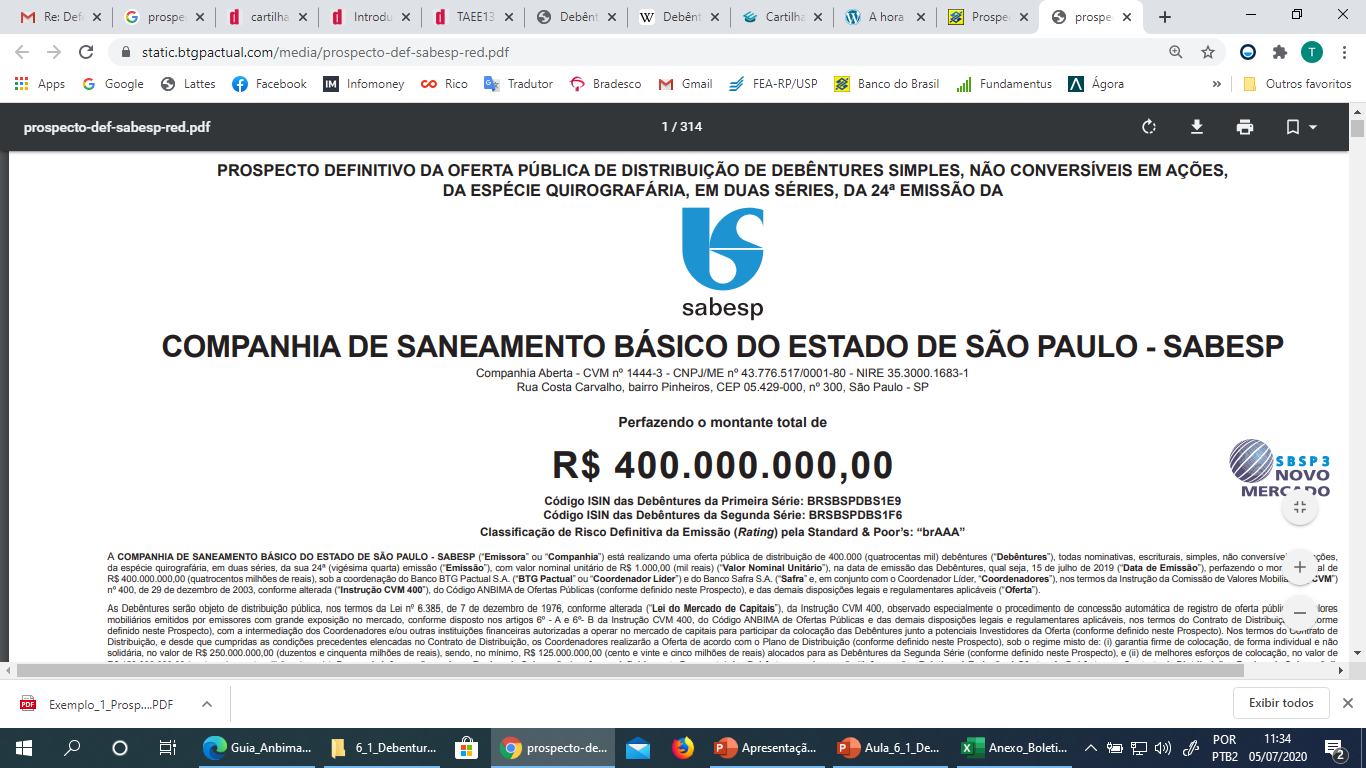 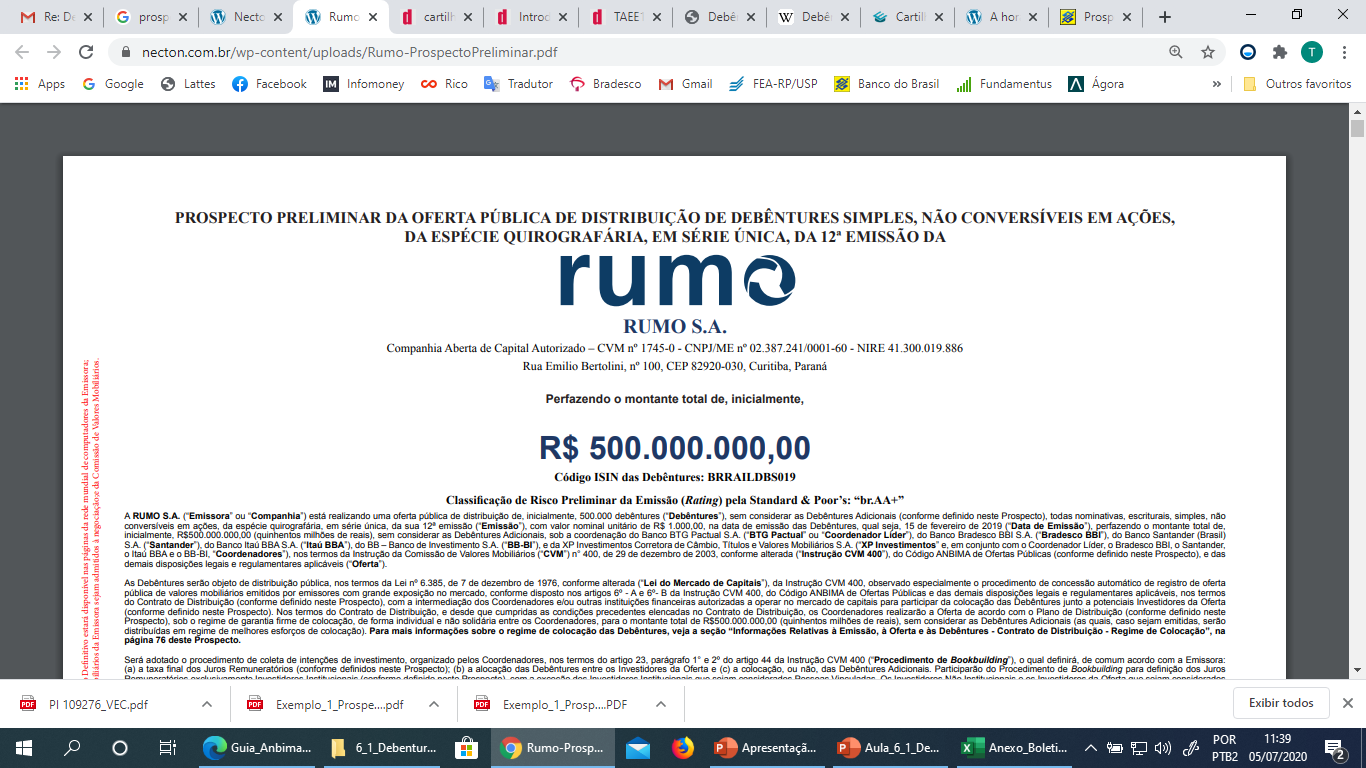